Performance of Turbulent Flames In SI Engines
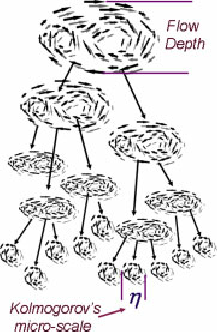 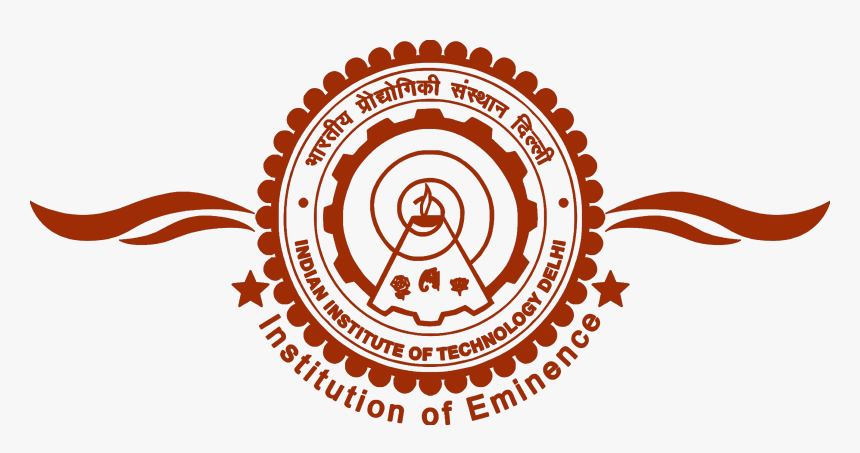 P M V Subbarao
Professor
Mechanical Engineering Department
Role of Eddies in Faster and Clean Combustion in SI Engines….
Turbulent Reynolds Number:
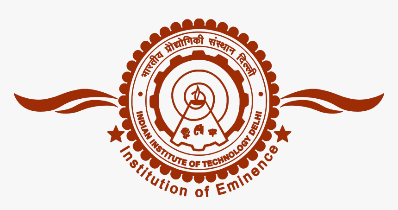 Span of Multi-scale Turbulent Flames
Multi-scale turbulent flames are essential for operation of high-speed engines.
The span of eddy scales:
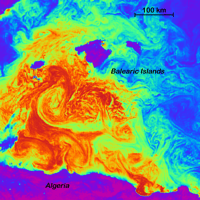 Computational Methods will help in simulation of turbulent flames with various combinations of Da & ReT
Regimes of Turbulent Flames
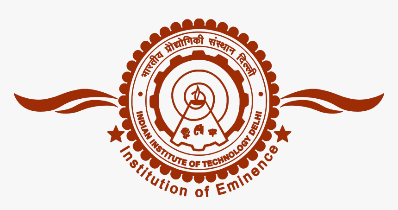 108
Weak Turbulence
Reaction Sheets
Da
1
Flamelets in Eddies
Cyclonic Turbulence
Distributed Reactions
10-4
108
ReT
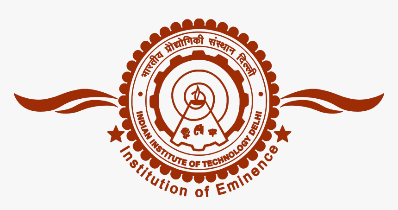 Regime of Fast SI Engine’s Turbulent Combustion
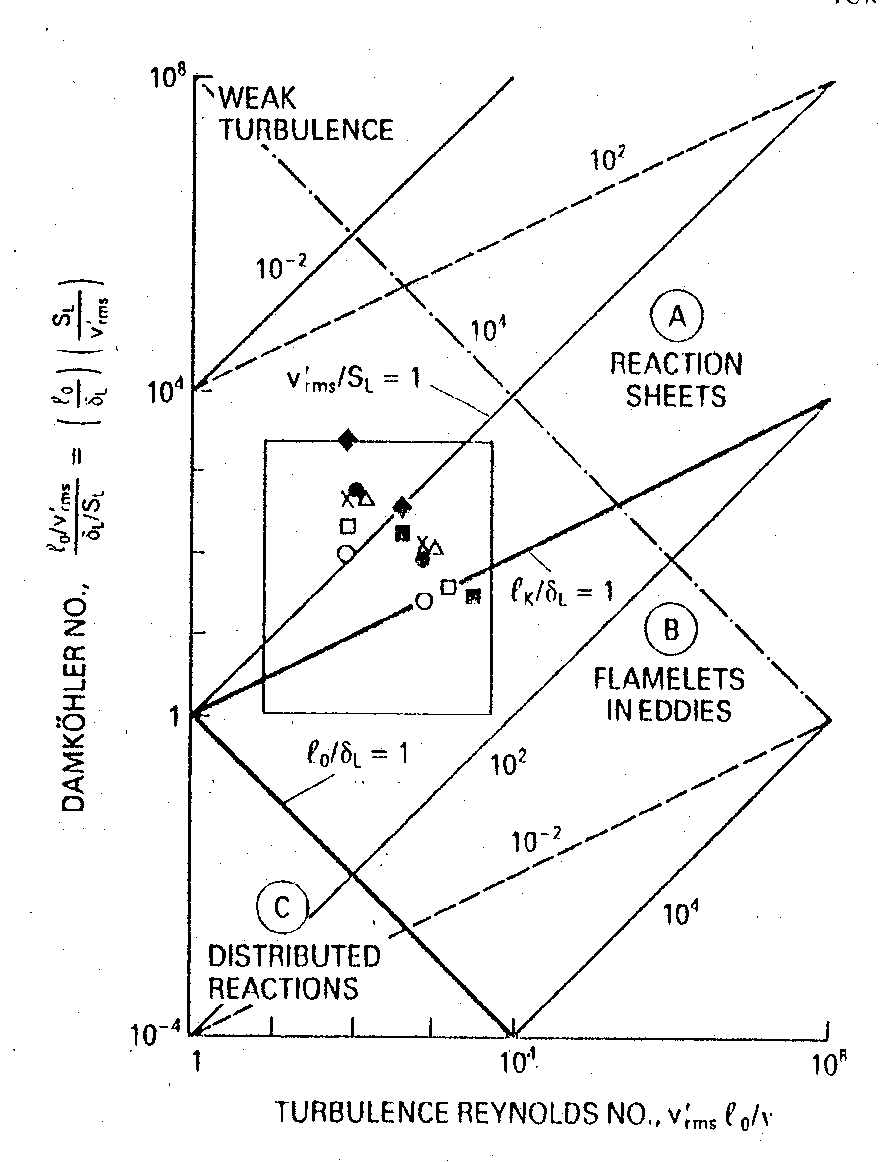 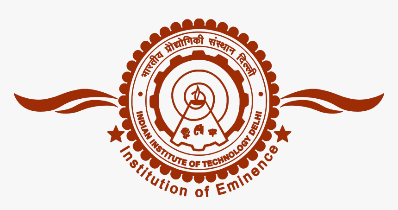 Energy of Large Eddies
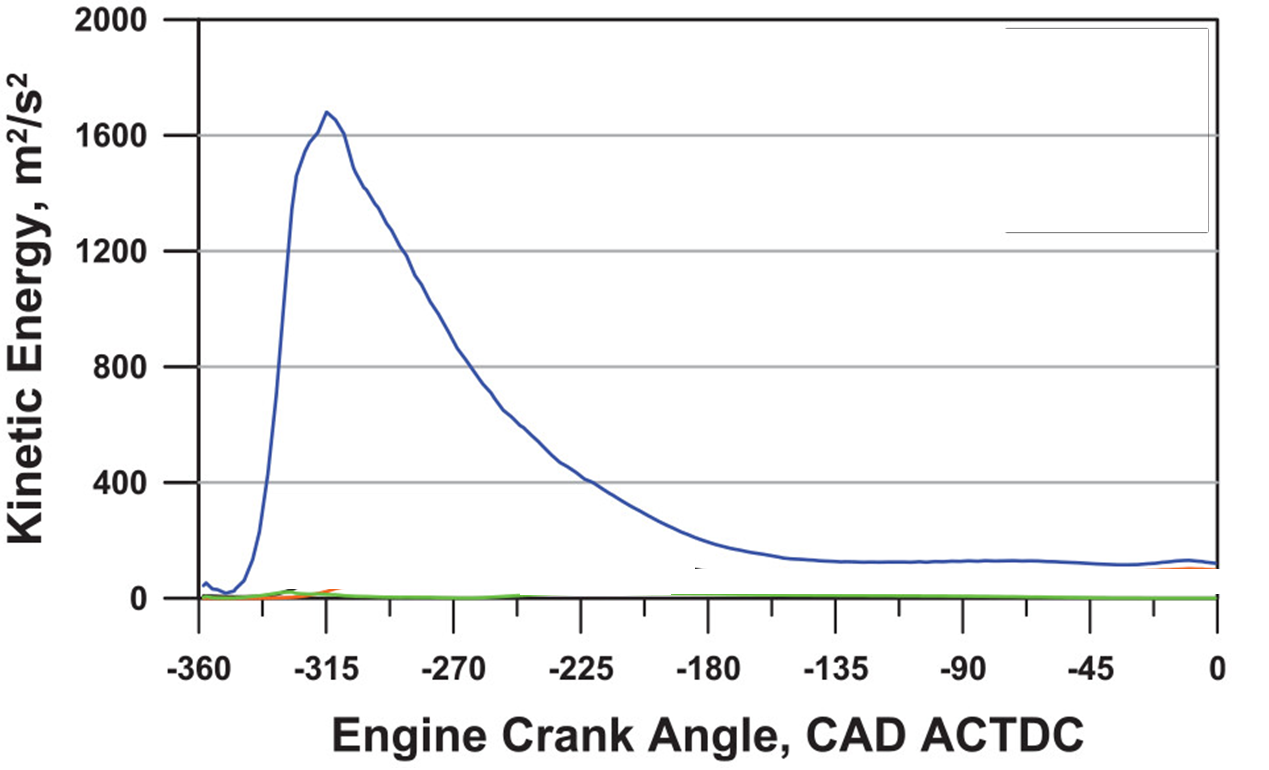 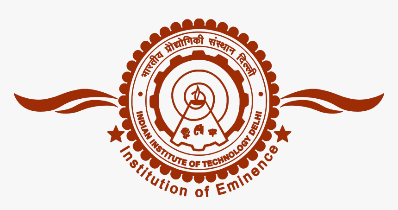 Mechanism of Turbulent Combustion in SI Engines
Values of Da and Re for a typical SI-engine lie predominantly in the reaction sheet flame region
The  size of an energetic eddy must have a turnover time equal to the time needed to diffuse unbrunt mixture into and burnt mixture out of flame zone. 
During its turnover time an eddy of size L will interact with the advancing flame front.
This will be able to transport preheated fluid from a region of thickness in front of the reaction zone over a distance corresponding to its own size.
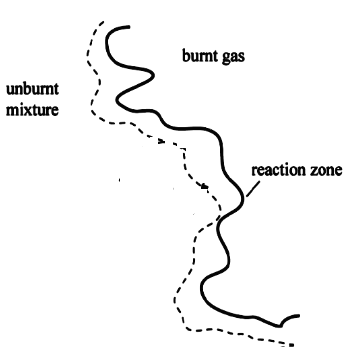 Effect of Equivalence Ratio on Laminar Burning Velocity
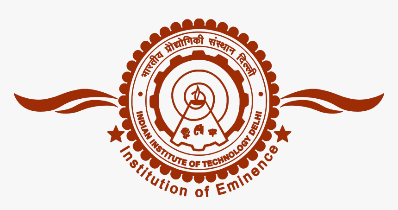 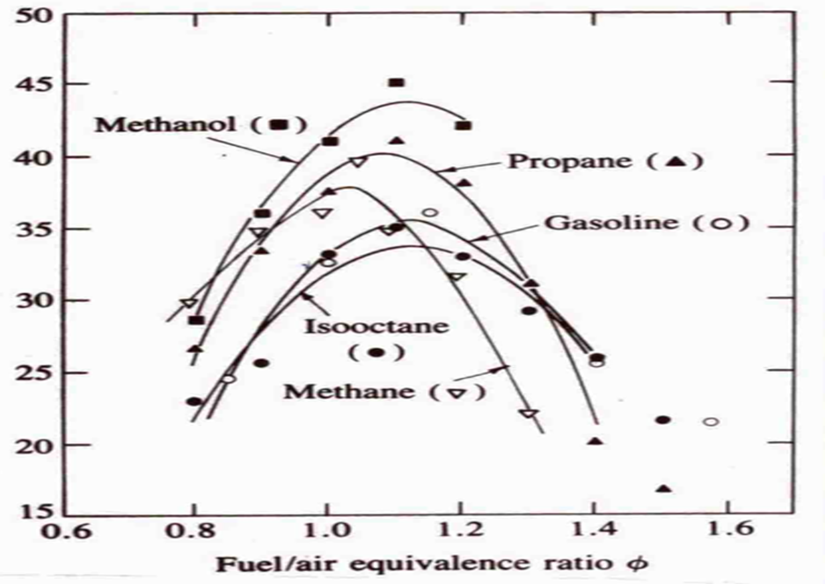 Methane
Sflamelet,Lp,m/s
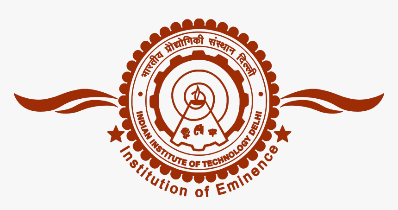 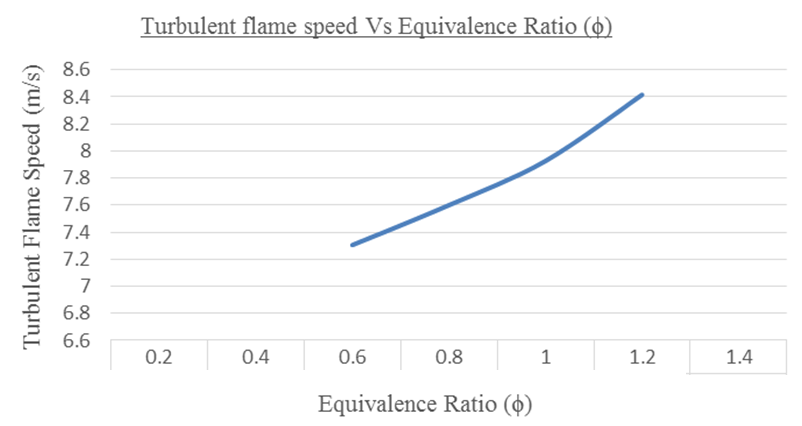 Methane
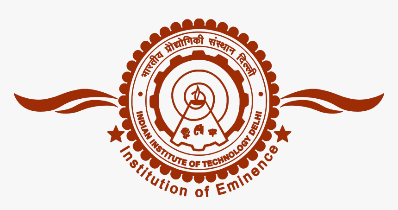 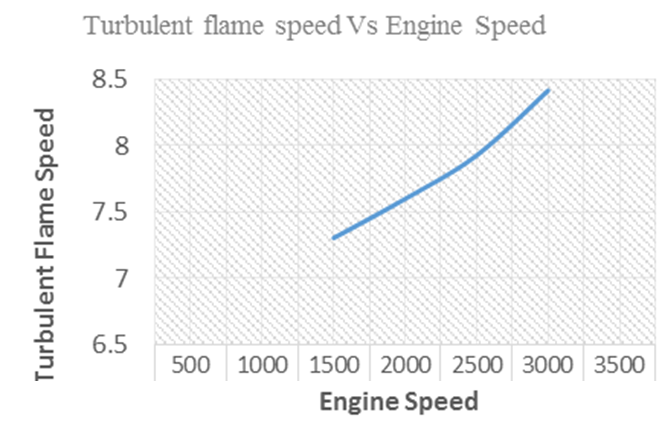 m/s
Model of the turbulent flame speed, ST
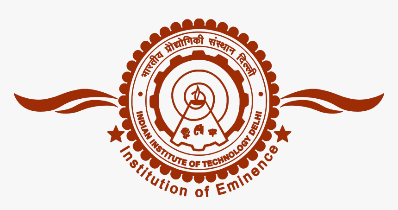 Turbulence Intensity
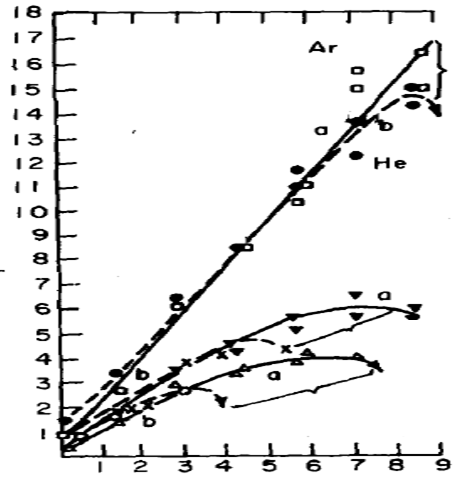 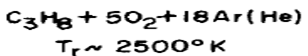 ST
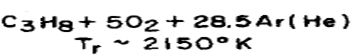 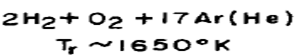 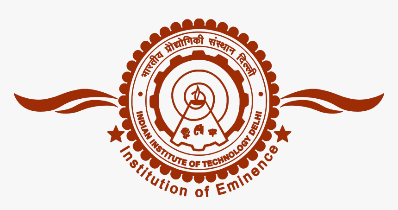 Engineering Correlations for Turbulent Burning Velocity
Groff and Matekunas obtained a relation that takes into account the effect of spark timing on the flame speed ratio. 
They obtained the following relation for flame speed ratio
Where  p is the pressure, kPa
pm is the corresponding motoring pressure, kPa
 s is the spark advance factor given by
s = 1.0 + 0.05 0.4
where  is the spark advance, crank angle degrees before top dead center.
Regimes of Turbulent Flames
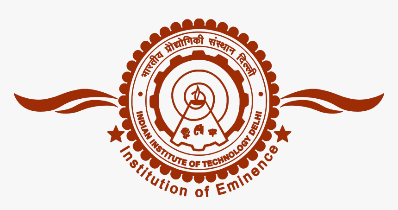 108
Weak Turbulence
Reaction Sheets
Da
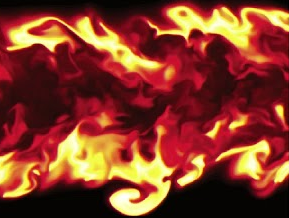 1
Flamelets in Eddies
Cyclonic Turbulence
Distributed Reactions
10-4
108
ReT
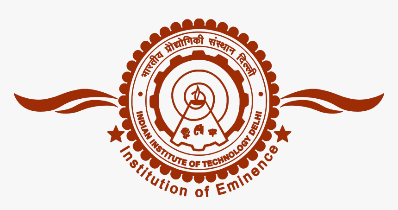 Images From CI Engine Combustion
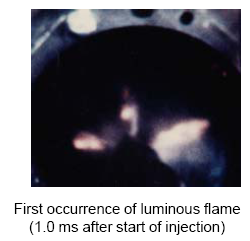 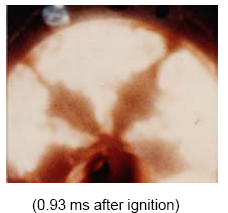 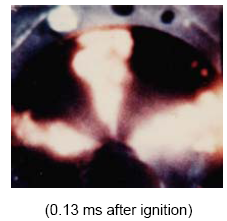 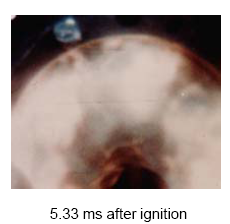 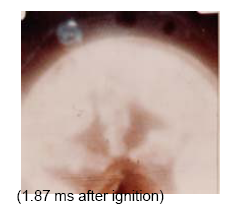 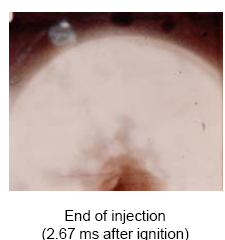 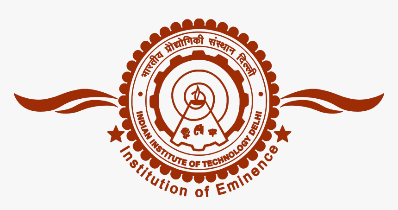 Diesel’s Rational Engine
Theory and Construction of a Rational Heat-engine to Replace the Steam Engine and Combustion Engines Known Today.
This formed the basis for his work on and invention of, the diesel engine.
Eventually he obtained a patent for his design for a compression-ignition engine.
In his engine, fuel was injected at the end of compression and the fuel was ignited by the high temperature resulting from compression.
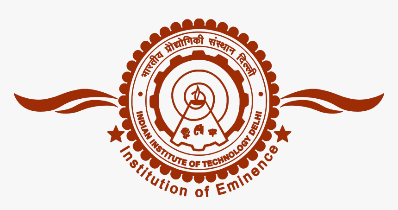 Diesel’s Direct Injection CI Engine
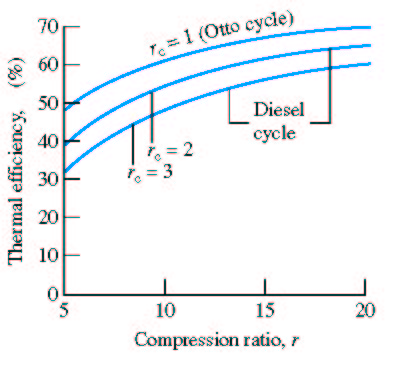 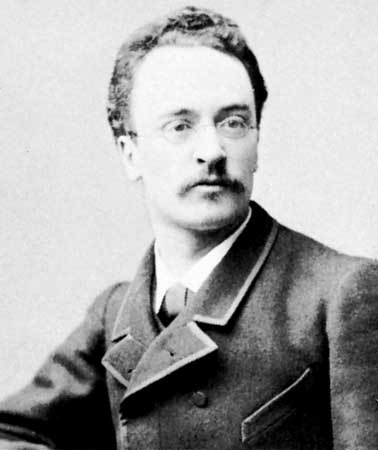 Typical CI engines
17 < r < 23
Typical SI engines
9 < r < 11
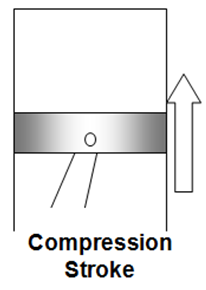 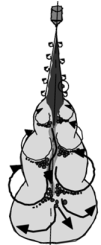 k = 1.4
Air & Residual gas mixture
Diesel engine operated at 26.2%  efficiency, a very significant improvement on the 20% achieved by the best gasoline  ( ~20 years )  engines of the time.
Schematic of Spray Dynamics  in  Diesel Engine
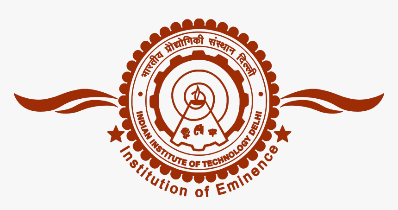 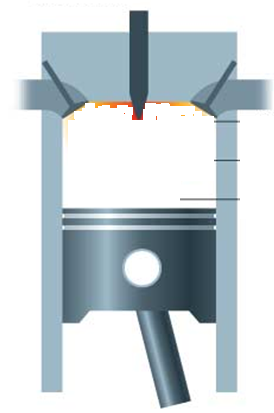 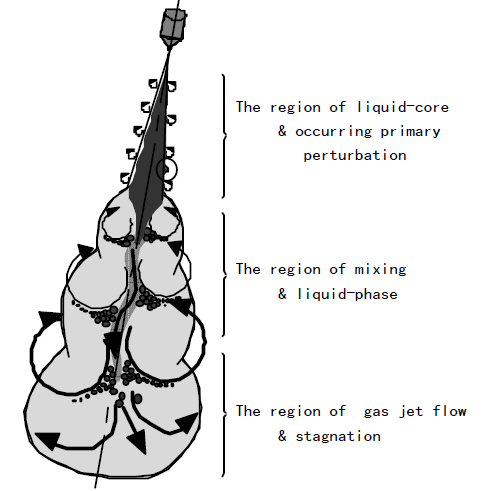 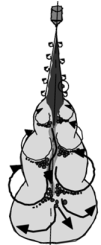 Every event will need some time!!!
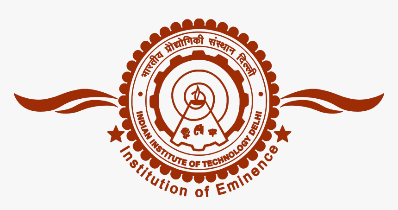 Chronological Order of Post Fuel Injection  Events in CI Engine Cylinder
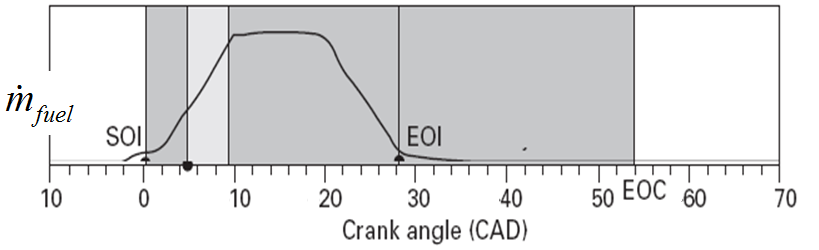 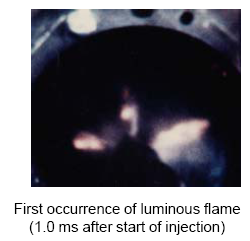 Spray development 
Air entrainment and mixing 
Droplet evaporation
Auto Ignition
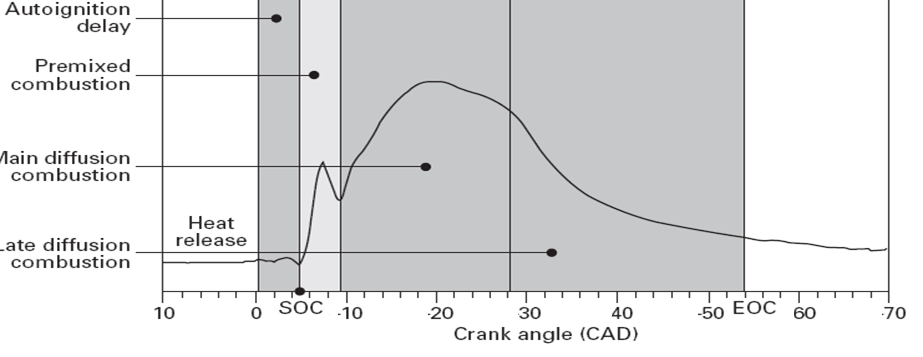 Ignition Delay
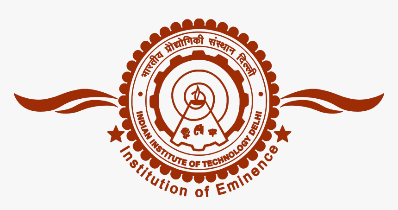 The sum of times required for sub processes preceding the self ignition of first packet of air-fuel mixture.
Larger the value of this delay, large will be the number of self igniting locales.
How to predict this delay?
Diesel was not aware of  the symptoms to be sensed to Predict Auto Ignition of first packet of air-fuel mixture.
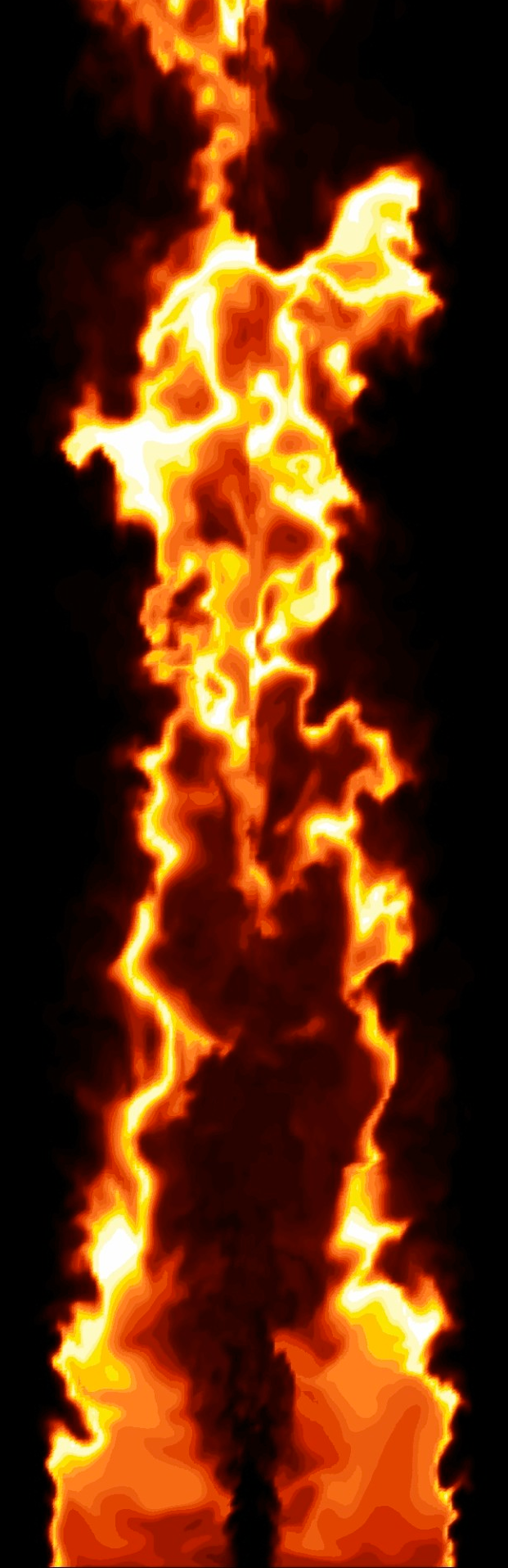 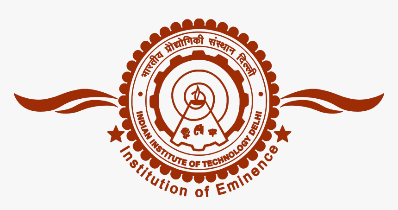 Engine Symptoms due to Self Ignition of first Packet of air-fuel Mixture
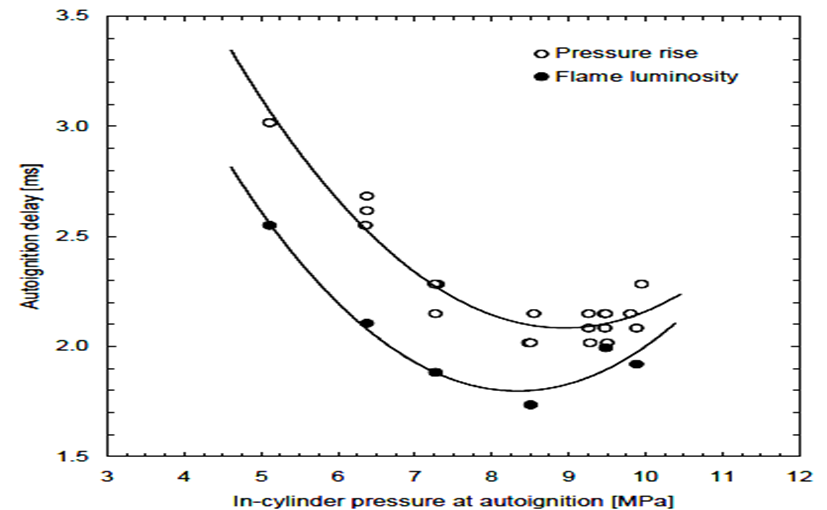 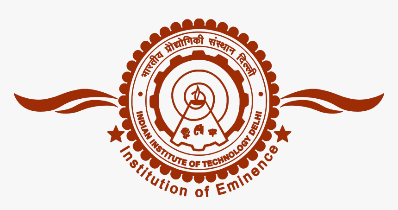 Effect of Gas Temperature on Ignition Delay
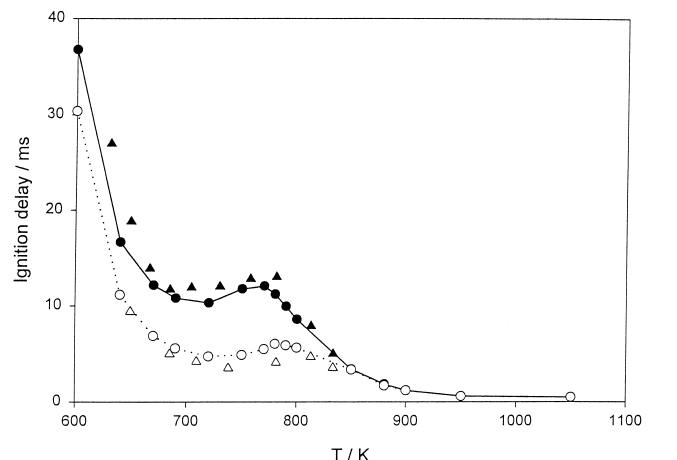 Effect of Equivalence Ratio on Ignition Delay
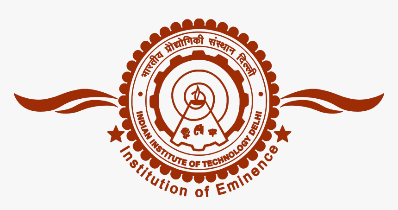 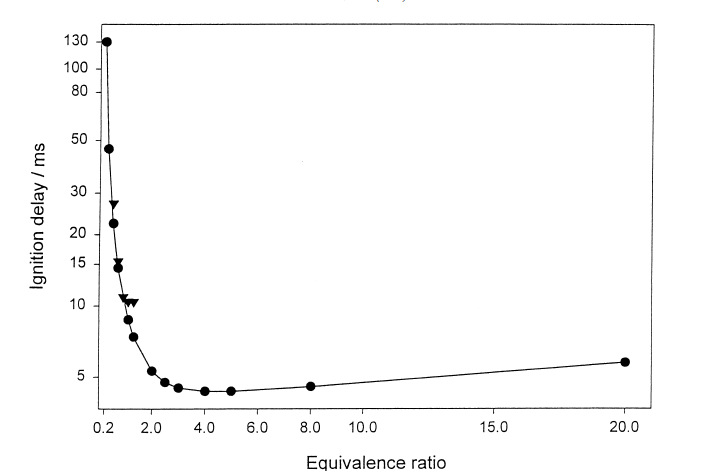 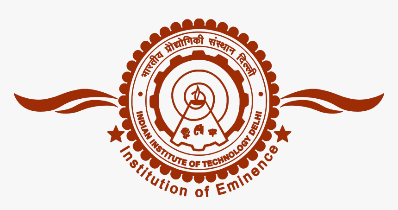 Mathematical Model to predict Ignition Delay
The most widely reported correlations related the ignition delay to the ambient gas condition.
An Arrhenius type equation for Ignition delay is:
p :Premixed air fuel ratio.
Temporal evolution of Combustion due to combined effort of Eddy Flame lets
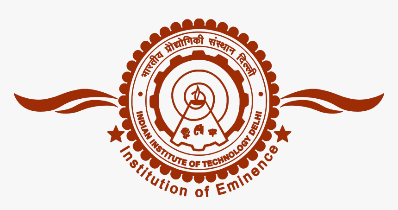 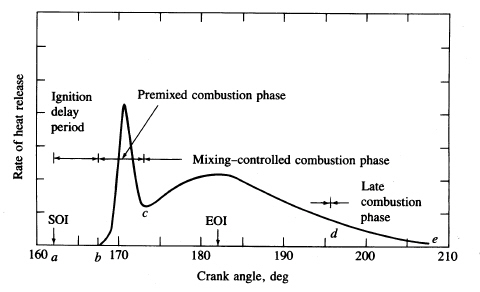 Start of
injection
End of
injecction
10
30
-20
-10
TC
20
First Law Analysis of In-cylinder Process
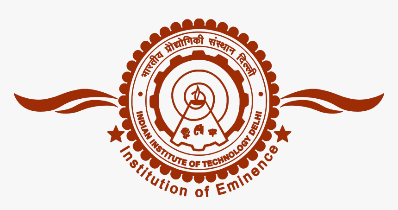 In above Eq., the rate of the heat loss Qloss/dθ is expressed as:
The convective heat transfer coefficient is given by the Woschni model as
For combustion and expansion processes: C1=0.00324.
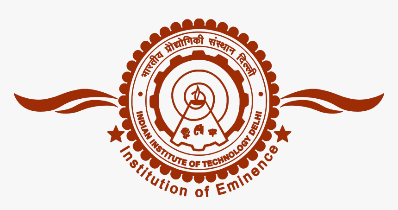 In-cylinder Processes in a Diesel Engine
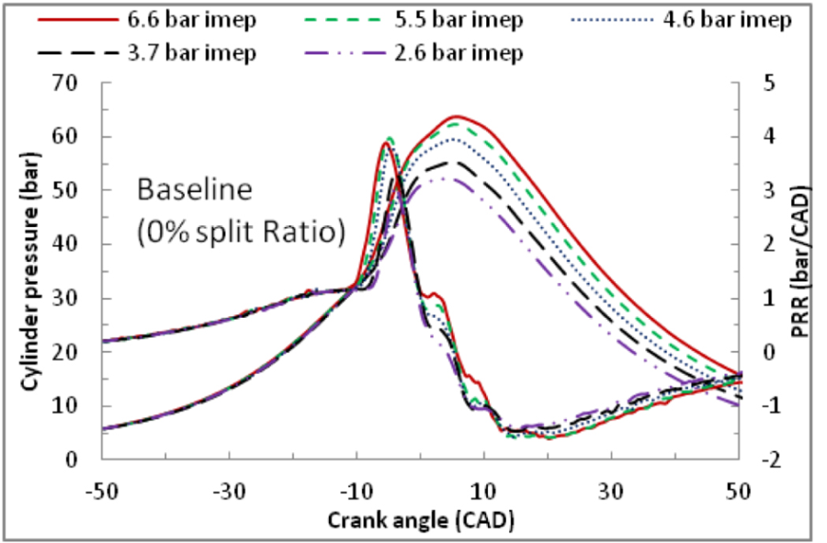 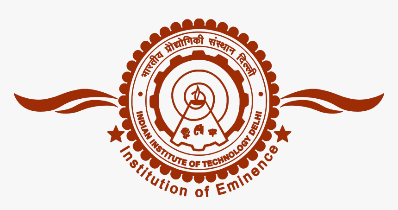 Rate of Combustion (Heat Release rate) in a Diesel Engine
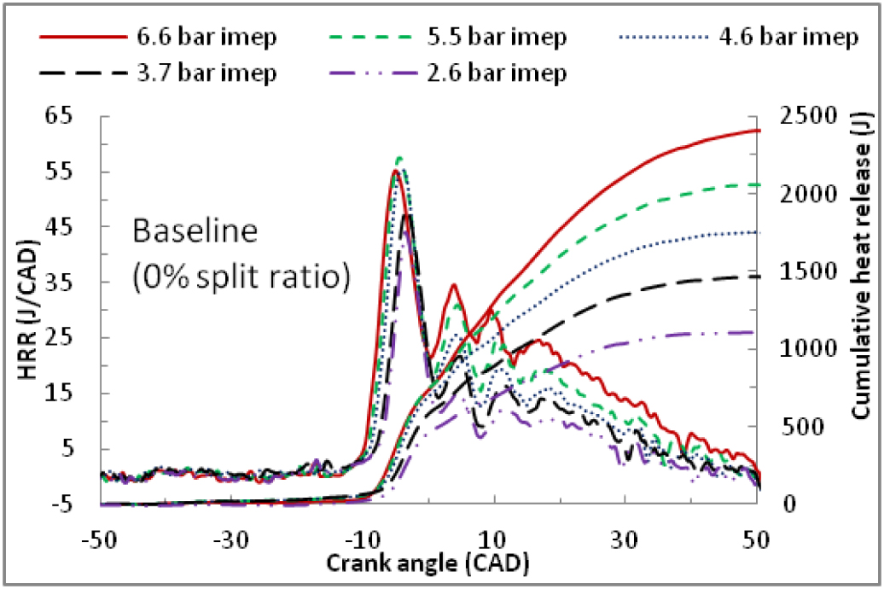 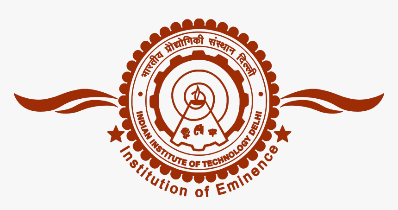 Rate of Combustion (Heat Release rate) in a Diesel Engine
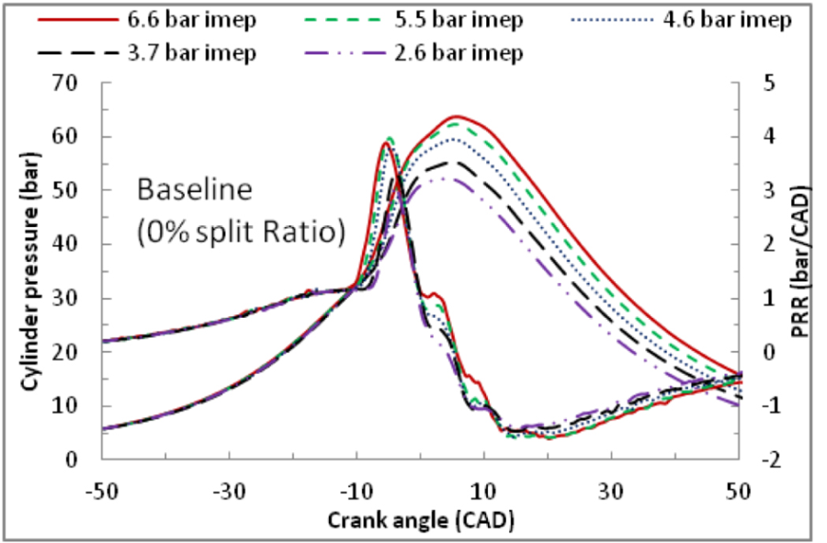 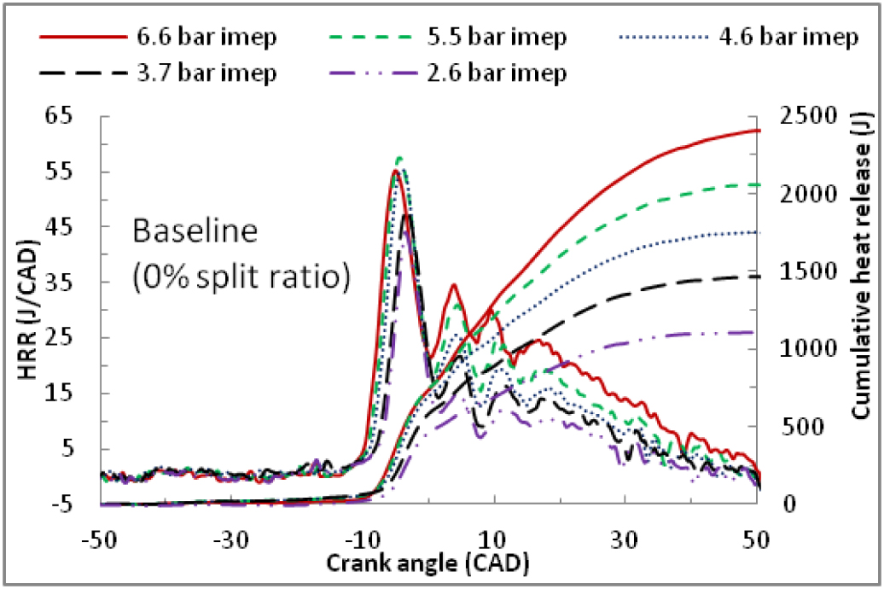